Summer Shutdown Planning
5/25/18
Cons Gattuso
Shutdown Planning
Duration  
10 weeks for accelerator complex
12-13 weeks for Transfer Hall and beyond 

July 7th  Saturday (we are 31 working days way)
00:01 - Beam Off 
Machines transitioning to shutdown mode
July 7th -8th Saturday/Sunday
0700 – Completion: Rad Safety  
Radiation Surveys 
Linac, Booster, MI8 Line, Main Injector/Recycler, F-Sector, MC-1
Enclosures re-cored to shutdown access keys
Booster, Main Injector/Recycler, F-Sector, MI65
After Rad Survey: FESS may continue re-lamping under supervised access 
July 9th  Monday(in the tunnel) (we are 31 working days way)
0600- 0800: Fire Techs testing in MI tunnel 
0800 – Keys available. RWPs will be set up in the Huddle.  
Machine Shutdown Coordinators
Please submit long term key request to Mary Kohler
2
5/24/2018
Presenter | Presentation Title or Meeting Title
Crew Briefings
Mechanical Crew Briefings will be occurring next week ……
Meet with crew leaders 
Discuss work that each crew will be doing
Installation Drawings
Crew makeup
Work strategy
Discus the work flow
Alternative paths to our final goal
Equipment needs
Paper work to acquire Trades should be in this point time
Iron workers 
Pipe Fitter
Electrician
3
5/24/2018
Presenter | Presentation Title or Meeting Title
What Remains to be Scheduled
Power outages
Global and local
We should have a plan in place by the end May

MI tunnel
MI 52 Lambertson Bake
Concerns about hydrofluorocarbon contamination
MI 52 Septa changeout
Concerns about hydrofluorocarbon contamination

Safety system testing 
Across all machines
General Maintenance Schedule
4
5/24/2018
Presenter | Presentation Title or Meeting Title
T&M
We have ~$650K in various T&M trade requests for this shutdown
Bulk of the request are for electricians ~$350K

Of the known jobs only ~40-45% have been submitted
We have P.O.’s for ~20% of our tasks
And releases for about 8% of our tasks

The average length of time it took to get a release 2 weeks ago was 3-4 weeks
Now we believe we have gotten the process down to 2-3 weeks

Several of our T&M request have been denied ( determined that they should be fixed priced)
5
5/24/2018
Presenter | Presentation Title or Meeting Title
Working Planning
Shut down job submissions 
Please enter your jobs in the electronic work list
Use SUMMER SHUTDOWN 2018 in the title or description to help us find the jobs
We are at the point that adding additional jobs to the shutdown without impacting the length has passed.  The pattern is full…..
Rescheduling jobs within the shutdown can still done to a limited level….  
AS SOON AS YOU KNOW we may a problem let me know so we can shuffle resources accordingly …

We will also be hearing from our Division Head and ESH&Q
Division Pre shutdown All Hands meeting
6
5/24/2018
Presenter | Presentation Title or Meeting Title
Thank you
7
5/24/2018
Presenter | Presentation Title or Meeting Title
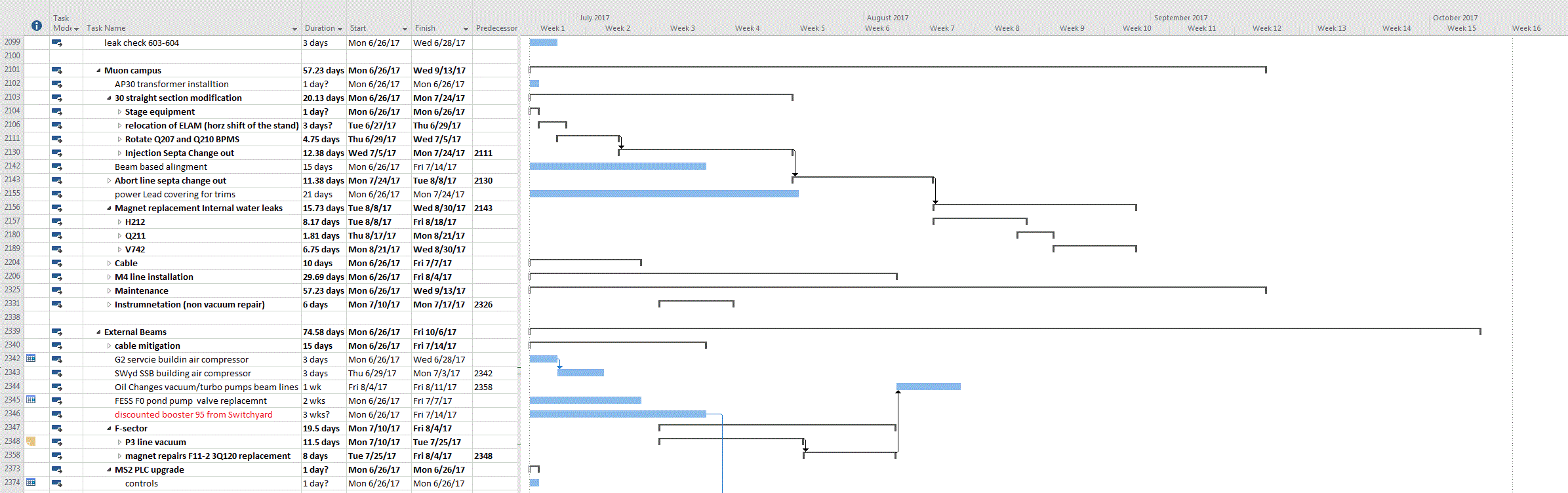 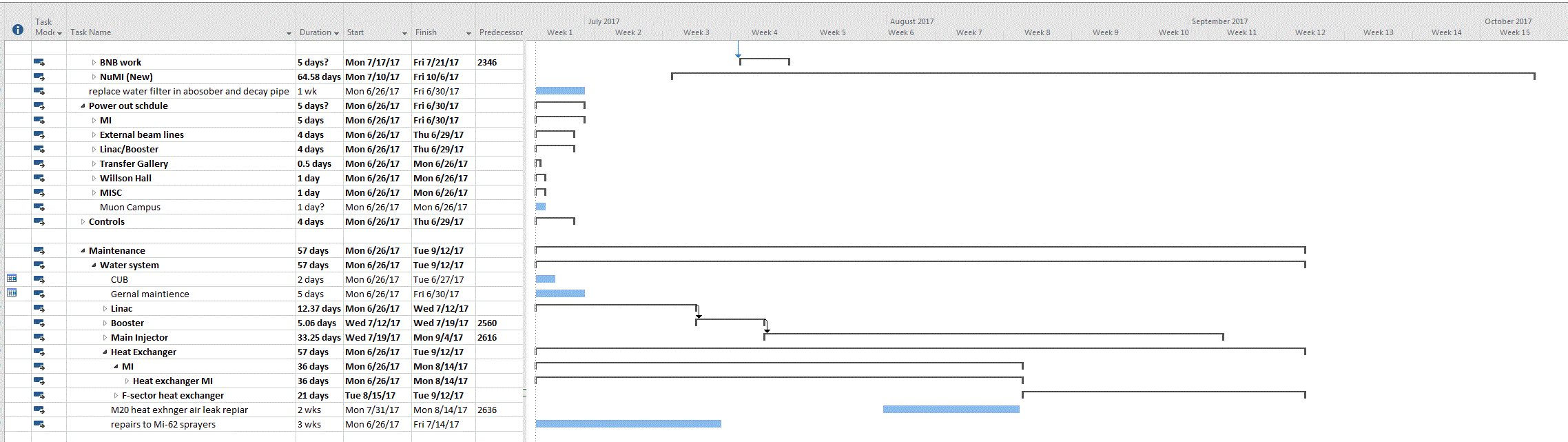 8
Proton Source Shutdown Work list
RIL
Source maintenance
Einzel Lens maintenance 
RFQ maintenance
General maintience
Linac
LRF 3 Quad drift tube replacement 
Marx modulator project
Planning to install 2, LRF4 and 5 stations
Duration ~6-7 Weeks for the removal of old and installation of new
LE tasks (performed by Linac techs)
Modulator/driver maintenance
Inductrol maintenance
Water skid maintenance
HE tasks (performed by Linac techs)
CS & PFN maintenance
PFN cap bank maintenance
QPS PM
Water skid maintenance
Heat exchanger maintenance
Booster
BRF18 Tuner repairs
Perpendicular RF cavity installation 
General Maintenance
Power supplies
Cooling Systems
Vacuum
Main Injector/Recycler
MI
8 Gev line
 Ion pump Maintenance
~1-2 weeks
Vacuum leak check
~1-2 Weeks
Multi wire replacement (4)
~2 Week
General maintience for MI/RR
~2-3 weeks 
Tunnel and service building 
Abort line
MI40-3 Lambertson water leak repair/magnet change out
Replace abort line beam pipe
Q102 magnet removal/reinstallation
Water leak repair
MI 52 (not yet scheduled)
Lambertson Bake
Septa replacement
RR
Recycler Sextupole/Skew Quad  stand change out
~5 weeks 
Abort line Cable pulls
Gap clearing kicker
PMT system
Abort line high voltage cable for loss monitors
Higher order Sextupoles correction magnets
Stands
Magnets
Cable pulls 
Power supply system
External Beam line
Enclosure C 
H201-12  EPB magnet
Has a water leak that can’t be fixed in the tunnel and the magnet will be changed out.
F-Sector Heat exchanger Cleaning
F1/2/3/4
Repair water leaks on magnets and buss 
F44 and F29
MS2 LCW system Cooling tower repairs
P3 rough vacuum
F2 House IP to Turbo Station upgrade (~2 weeks)
Run 4" vacuum pipe from service buildings down stairwells to tunnel
Install Roots blower stations in service buildings, one per house.
Switch controls over to Tevatron CIA crates, rename parameters
Remove and cap ion pumps.

F48-1 3Q120 replacement
Magnet being swopped out to give the MI a viable spare.
~1 week to replace
External Beam line (continued)
NuMI (~10-12 weeks)
Target replacement
General maintience
Dehumidifiers
Replace Filter and water in the Absorber and Decay pipe cooling system 
Drain tile cleaning
Ext.
MI-65 RAW system upgrades for 1MW operations
Old ejector pump and associated piping must be upgraded
The old 10 hp pumps must be replaced with new 15 hp pumps. Piping must be modified to make room for the bigger pumps, an additional pressure controlling by-pass loop must be installed on the piping.
12
5/24/2018
Muon Campus Work
Mu2e work
M4 line installation ( first half to shielding wall)
Vacuum system and cable pulls installation (6-7 weeks)
TLM system 
Delivery ring 
Transport
Extraction line
Abort line
Collimator installation 
M2/3 Line
Wedge momentum collimator in M5 line
Delivery ring general vacuum maintenance 
Instrumentation Repair M4/5 Shared line
PWC and IP’s  ~ 1 week
13
5/24/2018
More to come next week…..
5/24/2018
14